Oregon Title VI Community of Practice
Wednesday, October 16, 11AM-12PM

In the chat, please share 
your first and last name
name of district ,ESD, or Tribe, and 
official Title VI Role - Project Coordinator, Authorized Official Representative, student liaison, etc.
1
Introductions and Role
Peer Community of Practice Leaders - 
Gillian Murr - Portland Public Schools 
Shelby Maerz - Salem-Keizer Public Schools
[Small District CoP Leader Wanted]
[Consortium CoP Leader Wanted]

Oregon Office of Indian Education Title VI Lead -
Stacy Parrish, Education Program Specialist II, Proud Member of the Klamath Tribes (Yahooskin Paiute)
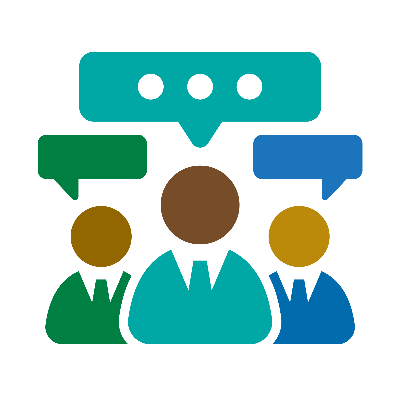 2
[Speaker Notes: ALL]
Let’s get to know three of you better…
When called on, share your …
Name
Tribes you “Meaningfully Collaborate with” for Title VI
Your role with Title VI
Years in the role
Come to me if you want help with…
In September we heard from Coquille SD, Klamath County SD, and David-Douglas.
Title VI Intro and Check In with Three Awardees
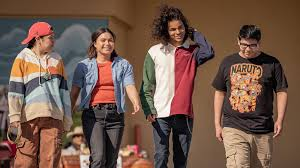 3
Quick Updates
The US Department of Education Office of Indian Education released the public-facing list of FY24-25 Awardees for Title VI Indian Education. Visit the website below to learn more about your award.

ODE uses this information for our own public-facing list, which is more comprehensive. It can be found on our Title VI website and on our Tribal Consultation website. View it here.
In Case you Missed It!
NEW EASIE New OIE Formula Project Director Webinar and Authorized Official Representative (AOR) Webinar from Aug. 14, 2024
4
Today’s Agenda -
Teamwork Makes the Dreamwork - Sharing out on our Native American Heritage month Approaches, Events, Activities, and Traditions
Indian Parent Committees - Learning from Columbia Gorge Consortium
Indian Parent Committee Bylaws - Examples and Discussion
Community of Practice Shared Folder - Spreadsheet Fun and Contact List
5
Teamwork Makes the Dreamwork
Sharing out on our Native American Heritage Month Approaches, Events, Activities, and Traditions
6
Contribute to this Padlet —
Open the Padlet and click on the + to add how your district is planning for Native American Heritage Month. Please take four minutes to add to it.
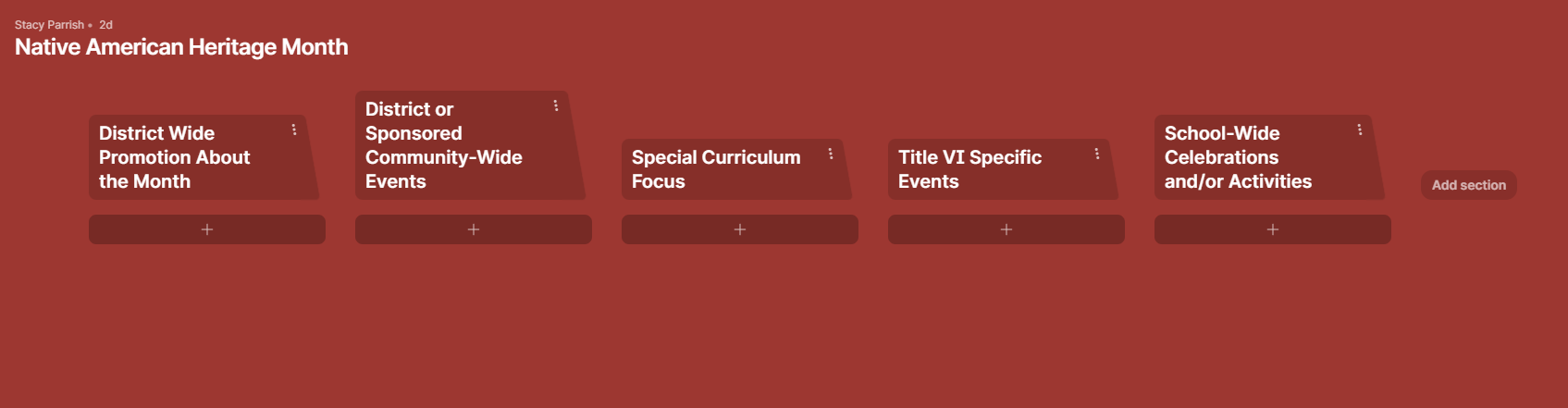 7
To Do List -
✅ 506 Form collection process
✅ Indian Parent Committee Planning
✅ Identify your 31 day count window
General Formula Grant  Timeline
-EASIE APR for FY 23-24 opened Sept. 9
-Indian Parent Committee Start of Year Outreach
-District and School-Wide Registration Norming - 506
-Public Hearing must be held before Part II closes
-EASIE PART II Submission Deadline, Second week of Month Approx.
Native American Heritage Month
-EASIE PART I Closes, 2nd week of month
-Tribal Consultation window for Integrated Guidance Opens
MAY
SEPTEMBER
NOVEMBER/DECEMBER
MARCH
OCTOBER
JANUARY/FEBRUARY
APRIL
-EASIE APR for FY 23-24 closed October 11
-Indigenous Peoples Day, Monday Oct 14
-EASIE Part 1 Opens, 2nd week of February Approx.
-EASIE PART II Application Available, 1st week of Month
-Tribal Consultation closes April 30th for Integrated Guidance
8
This is a general visual of the Title VI school year timeline. All LEAs and LEA-Cs should adhere to all published DOE timelines to plan their efforts.
Indian Parent Committee
Its Role and Importance
Oregon Department of Education
9
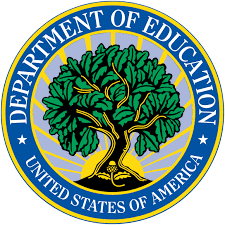 INDIAN PARENT COMMITTEE
EASIE COMMUNITIES 360 Support
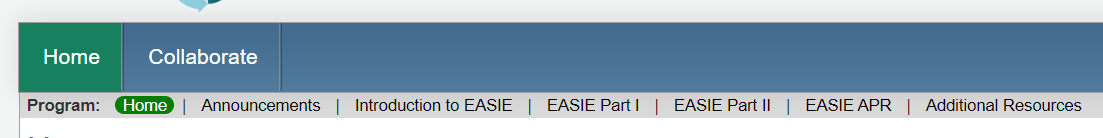 10
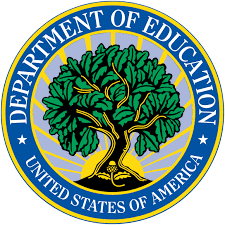 EASIE COMMUNITIES 360 Support
From the EASIE Part II Paper Application –
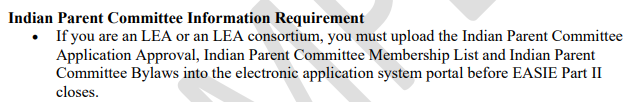 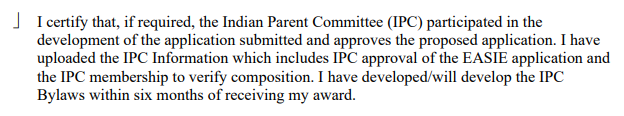 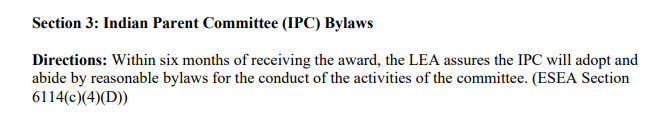 11
Columbia Gorge Title VI Consortium

Azariah Ozias
Columbia Gorge LEA-C, Title VI Home-School Liaison
Contact Information: aozias@cgesd.k12.or.us

Venus Allison
CGESD Indian Parent Committee Chair

Russell Spino
CGESD Indian Parent Committee Vice Chair
The Columbia Gorge Consortium supports 
North Wasco
South Wasco
Hood River
Dufur 

🦅 First, further introduce yourself to the group, including your role on the Indian Parent Committee.
🦅 Share out what interested you in joining the Indian Parent Committee, as well as what drew you to the role you play on it? 
🦅 Describe what the Indian Parent Committee looks like for Columbia Gorge ESD and the responsibilities it has?
🦅 In what ways has the Indian Parent Committee been able to push the ESD and the school districts in how they support Native youth?
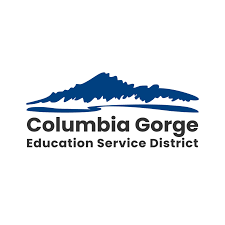 12
[Speaker Notes: Share out approximately 3-4 minutes per question]
Indian Committee Bylaws
Examples and Discussion
Oregon Department of Education
13
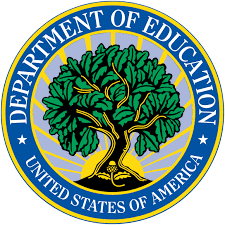 INDIAN PARENT COMMITTEE BYLAWS
EASIE COMMUNITIES 360 SUPPORT
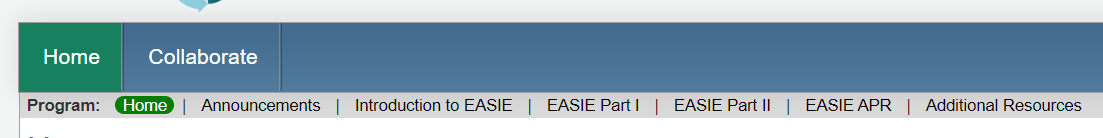 14
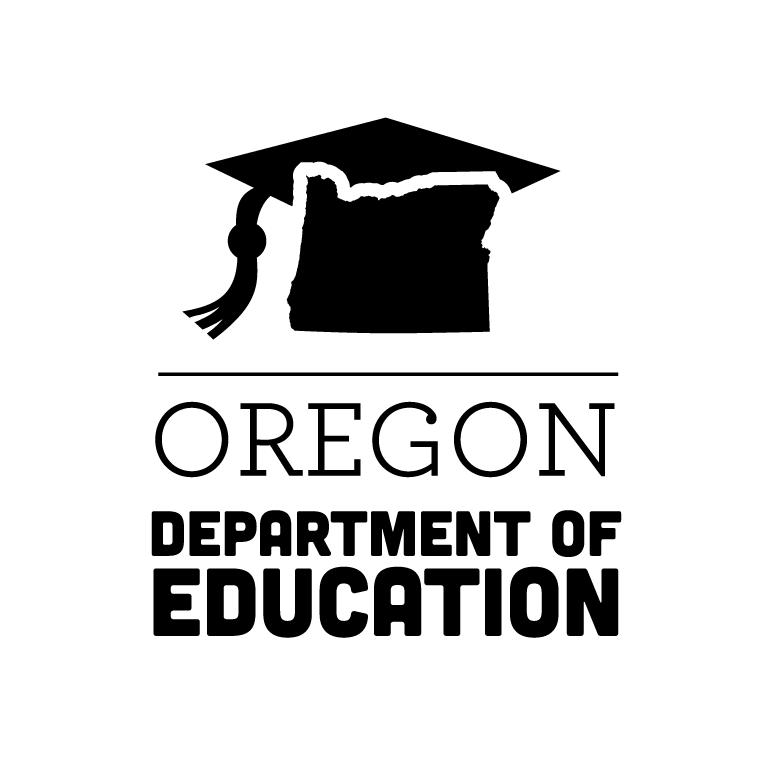 Oregon’s OIE Support
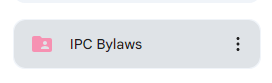 Tip 
Bylaws creation should begin with both –
Empowering all community members to share their voice on their experience in the school system, including how Title VI Indian Education can positively impact the educational experience of their child(ren), and
a separate training where community members can learn about the Title VI legislation, including the roles and responsibilities of the IPC
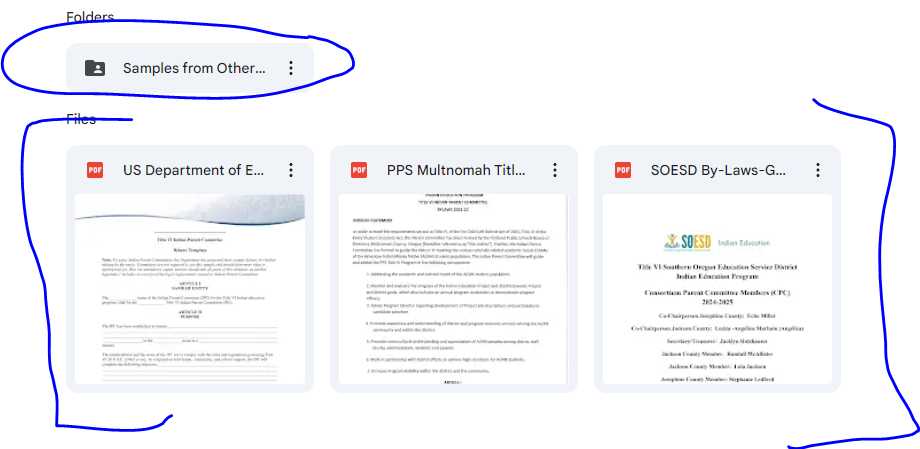 15
Community of Practice Shared Drive
Please bookmark the link to the folder dropped in the Chat. We will not be posting it here, because these slides are shared publicly.
Oregon Department of Education
16
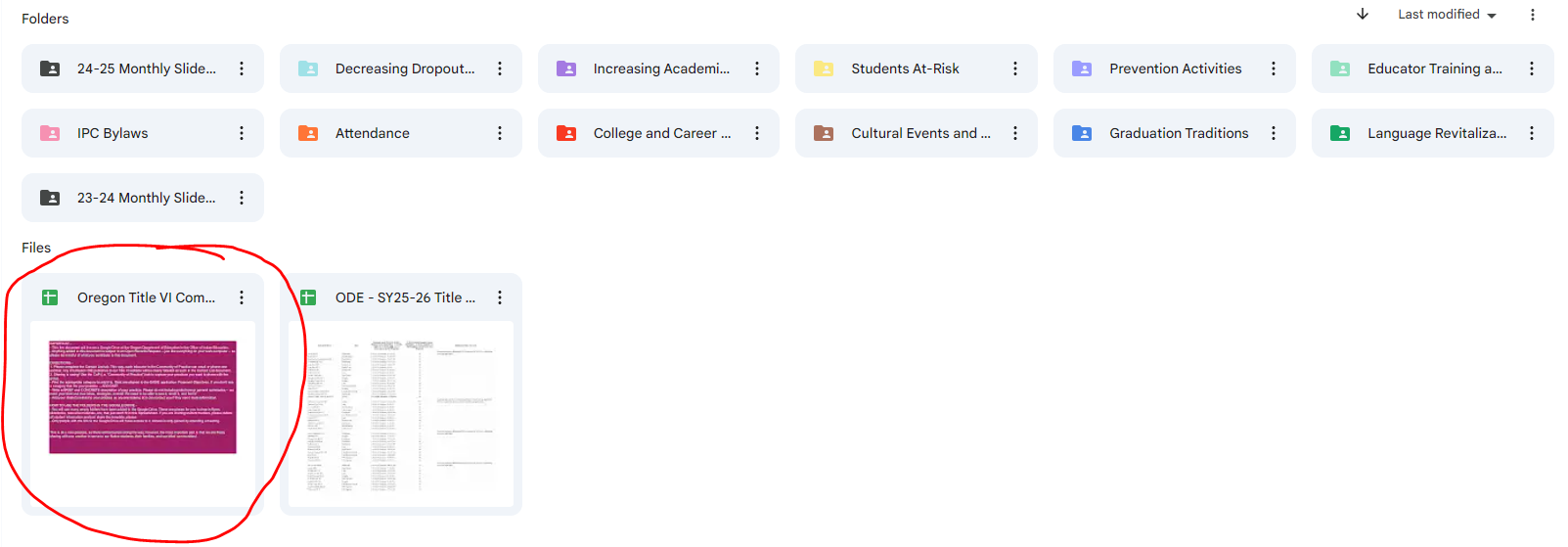 Step 1 - Open the circled document. Read the directions.
Step 2 - Fill out the Contact List first. This list is not public, but for internal use.
Step 3 - Contribute to the CoP tab as much or little as you like!
17
Stacy Parrish, Education Program Specialist II
Email - stacy.parrish@ode.oregon.gov
Book an Office Hours - 
Book time with STACY PARRISH * ODE 
Text/Call - 971-208-0270

I am available for things like…
Indian Parent Committee Training
“Advocating Up” Help 
Data Analysis Work / Data Systems
ESD Consortium Support
Tribal Consultation and Improving Tribal Relations Help/Coaching
Contact Stacy Anytime
18